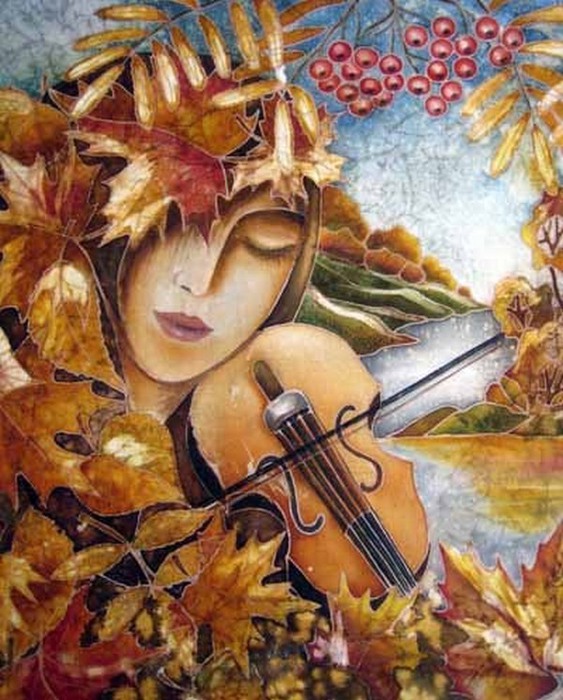 Образ Осени
В октябре, неведомо откуда
Возвратились теплые деньки.
Точно акварельные этюды,
Краски дня воздушны и легки. 

Так прозрачна золотая осень
И, пленяя нежностью сердца,
Зримо до сознания доносит
Тонкий вкус Великого Творца.
Осень - это пейзаж…
Осень- это ситуации…
Осень – это волшебство…
Осень – это дева… грустная
Осень-Мечтательница…
Осень – колдунья…
Осень – танцовщица…
Осень- это леди…
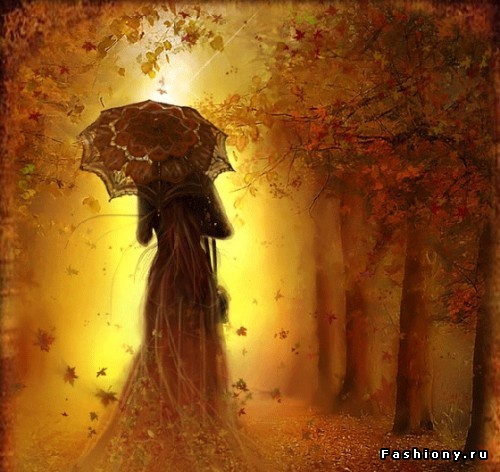 Осень- музыкант
Осень- Фея…
Осень. Рисуем портрет Осени.
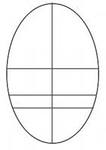 Начинаем с овала лица
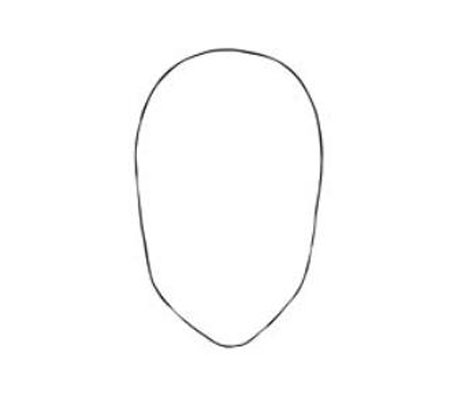 Добавляем глаза
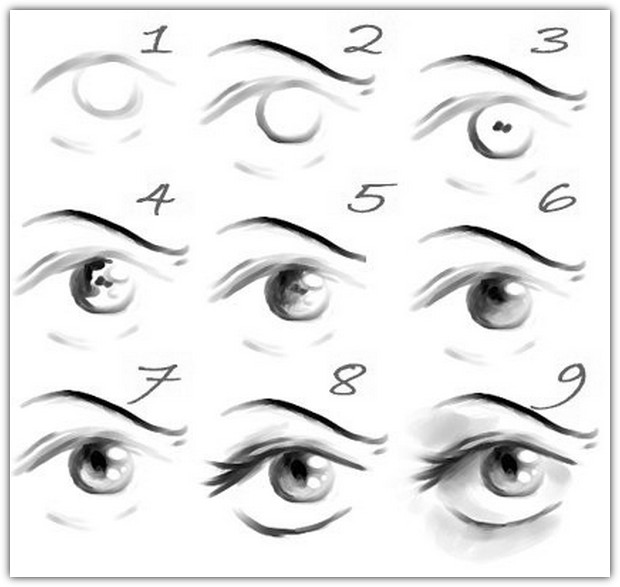 нос
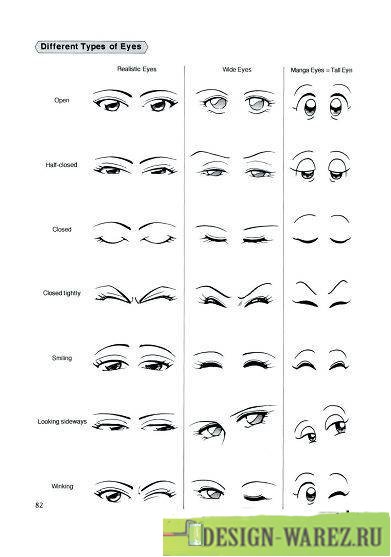 рот
Брови
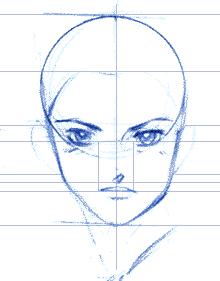 волосы
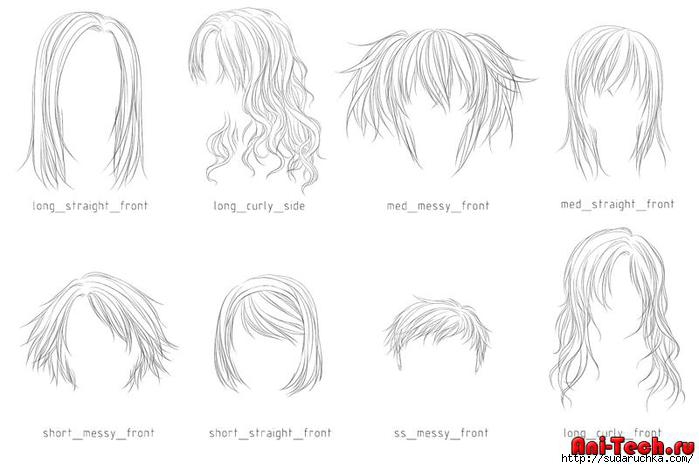 Шея и уши
Украшаем рисунок осенними цветами